Муниципальное дошкольное образовательное бюджетное учреждение «Муринский детский сад комбинированного вида №3»(МДОБУ «Муринский ДСКВ№3»)
Итоговые мероприятия за декабрь
г. Мурино
2023 год
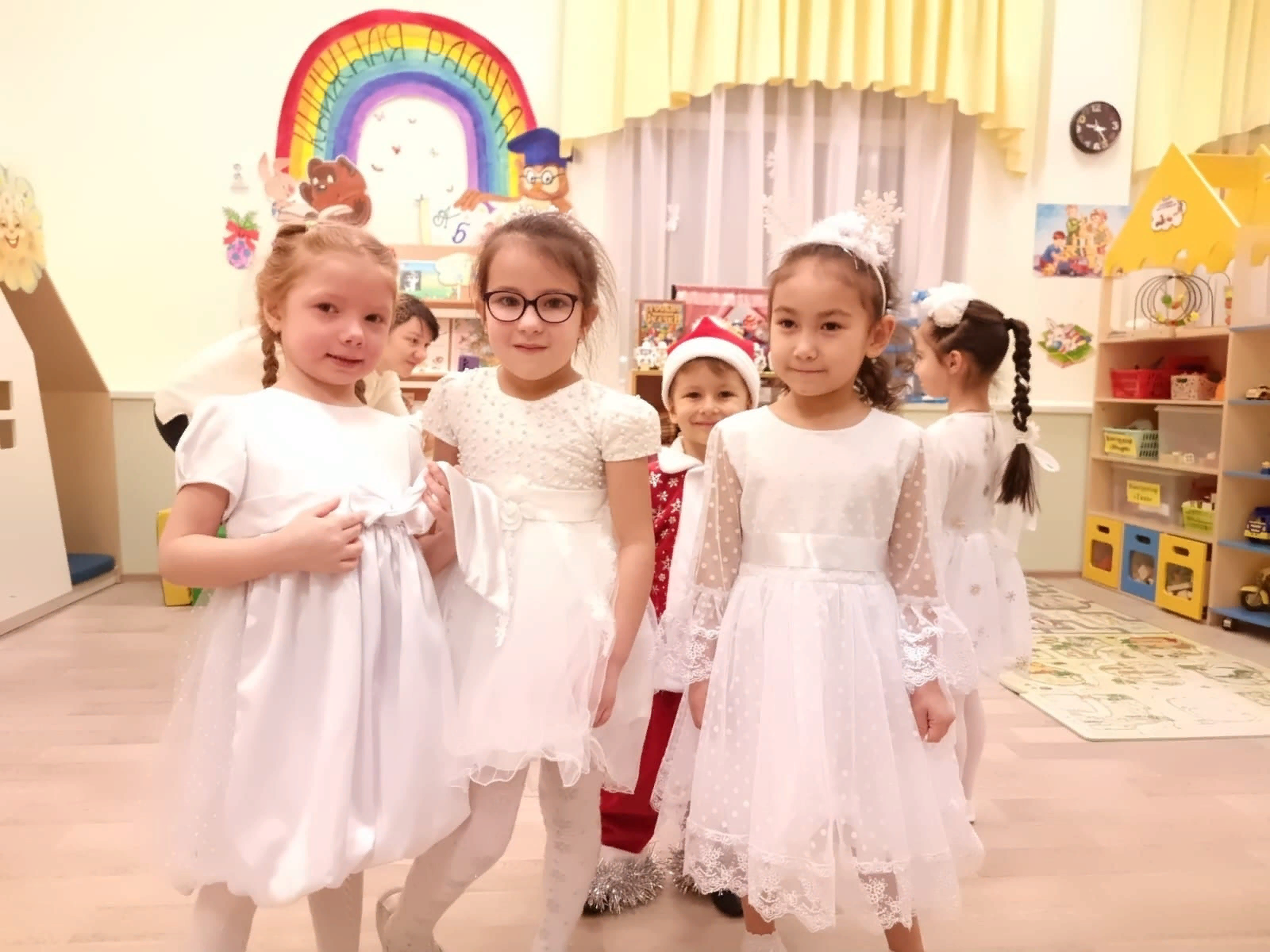 Зима - это сказочное время года. Снег, новогодние елки, огни по всему городу и узоры на стекле. Все ребята замирают в ожидании предстоящих новогодних праздников и встрече нового года.
В группе «Ягодки» прошел замечательный праздник посвященный этому событию.
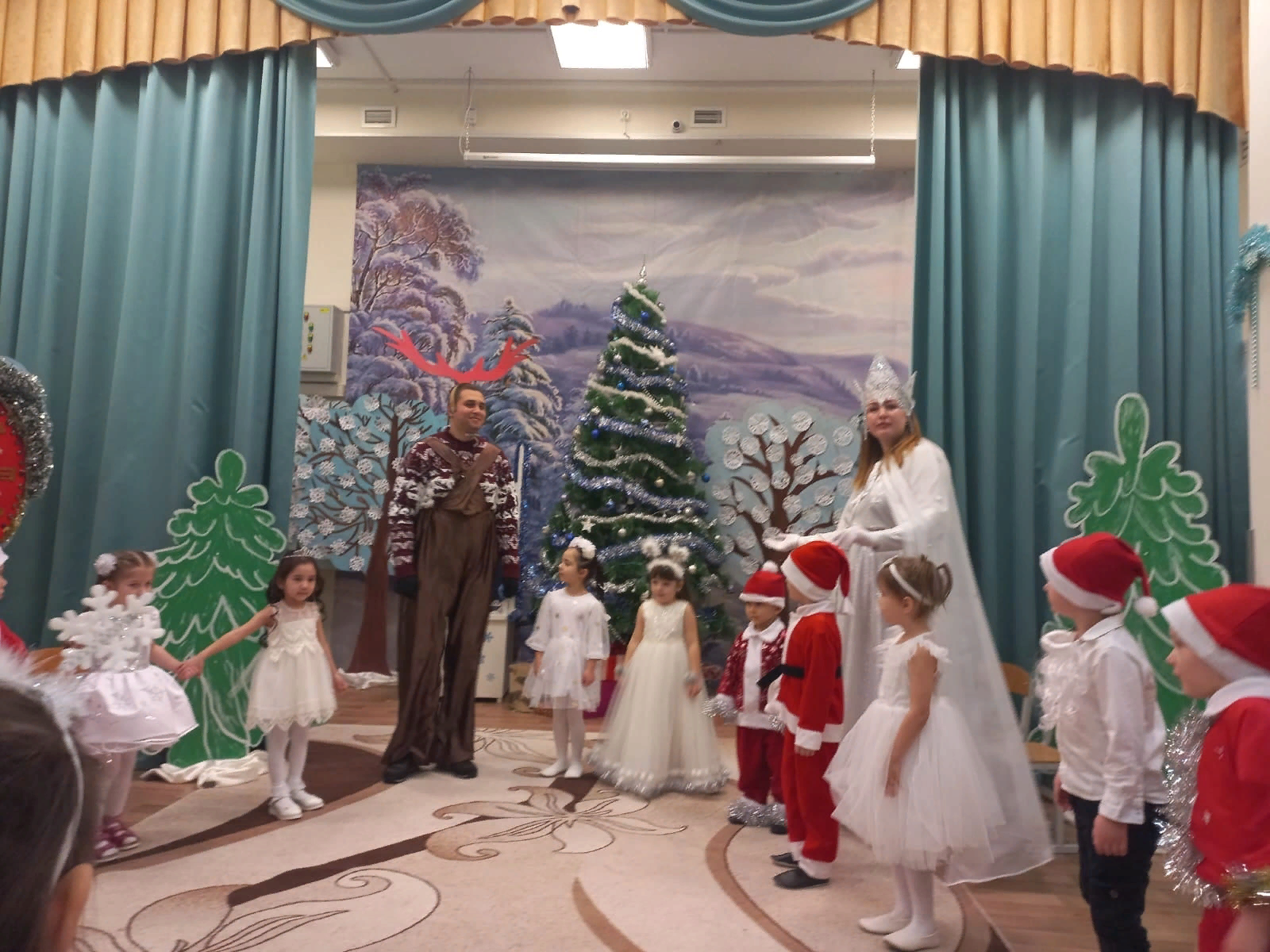 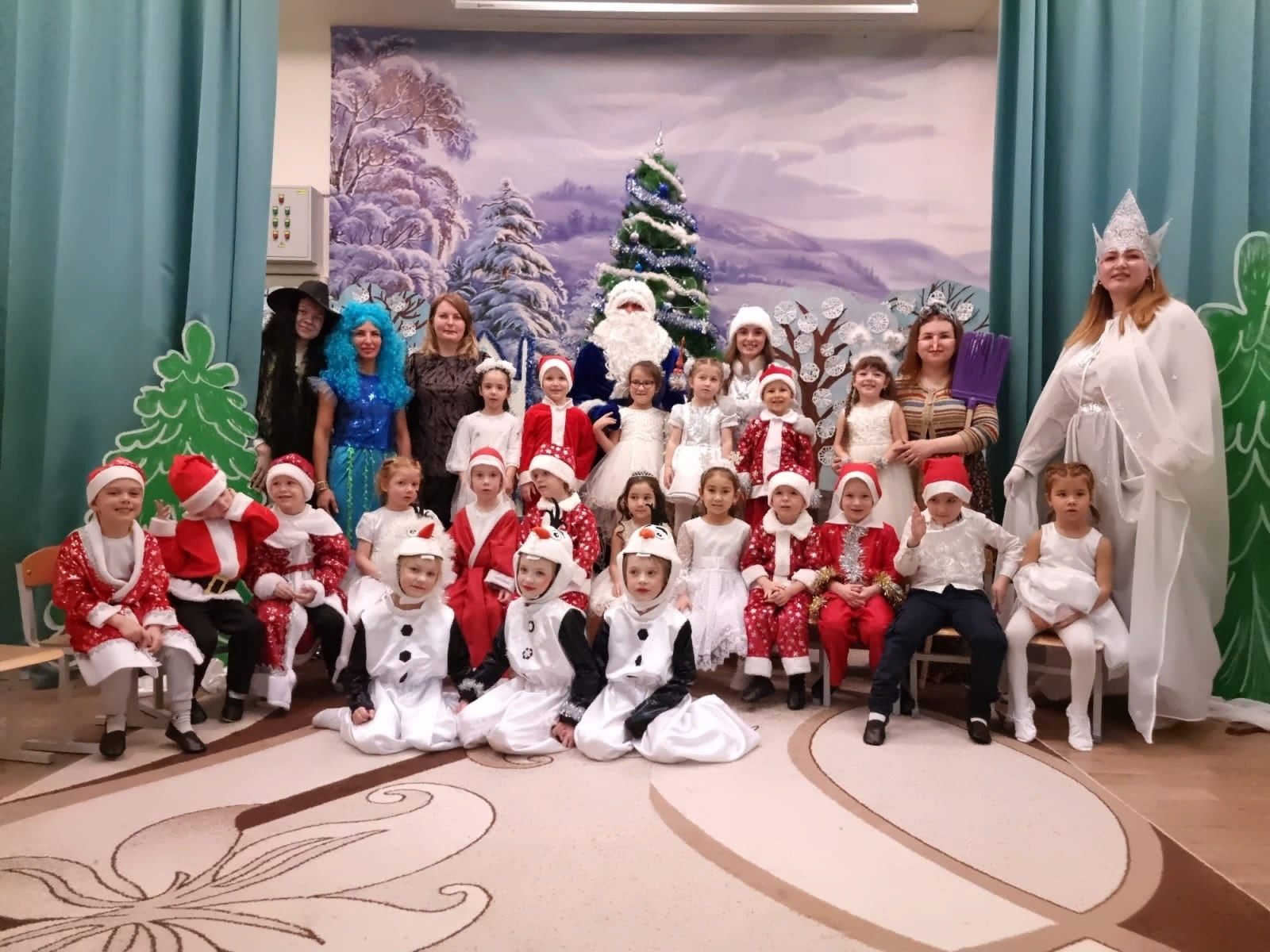 Новый Год 
 это самый волшебный, веселый праздник, который с нетерпением ждут дети, веря в сказку и чудо. В группе «Цветочки-Васелёчки» прошёл новогодний праздник. Красиво украшенный зал, нарядная елка, подарки, Дед Мороз и Снегурочка, а так же множество других сказочных персонажей ожидали детей на празднике. Ребята погрузились в мир чудес и приключений. Детки танцевали, пели песни, читали стихотворения, с удовольствием участвовали в играх и конкурсах.
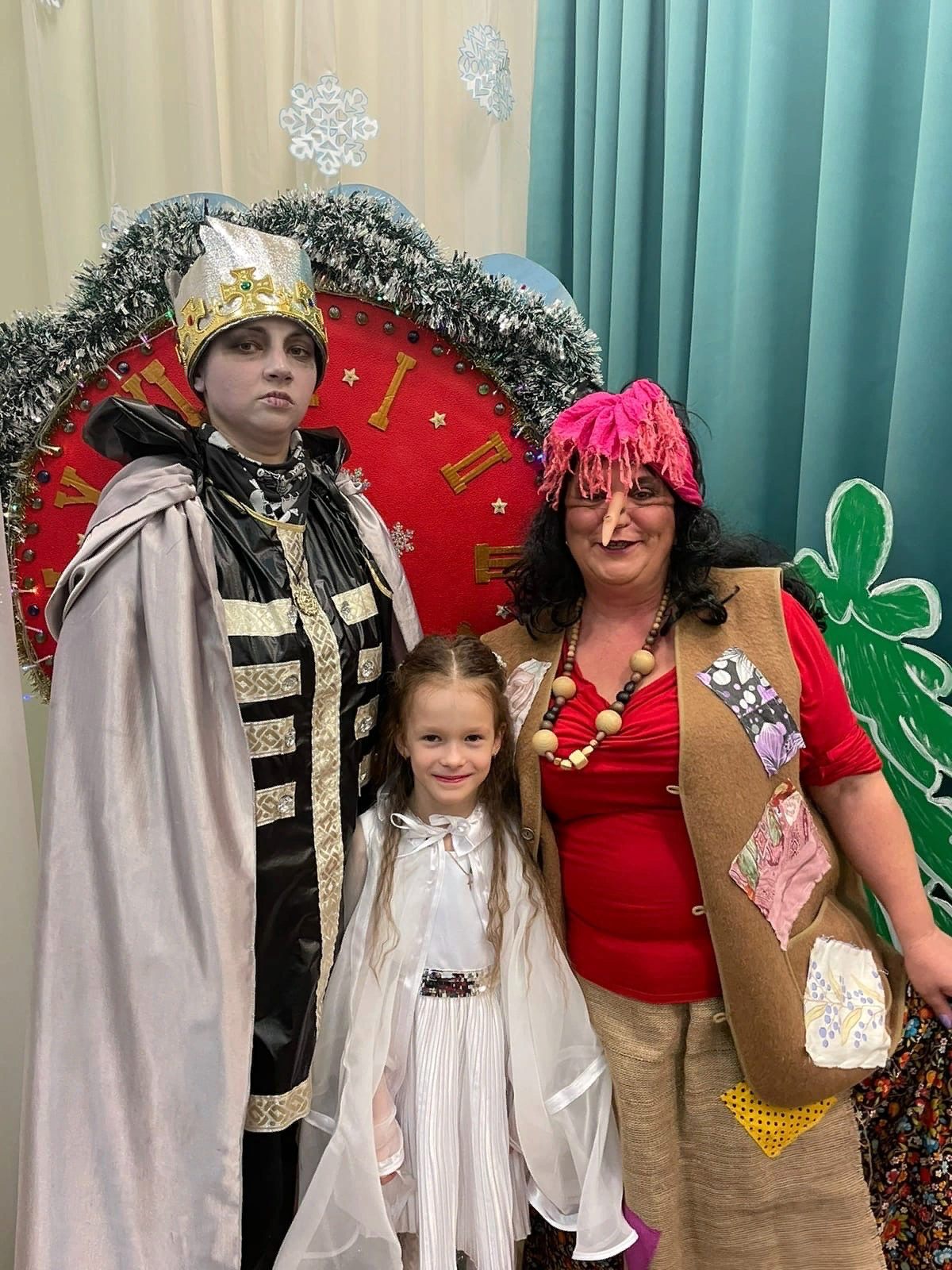 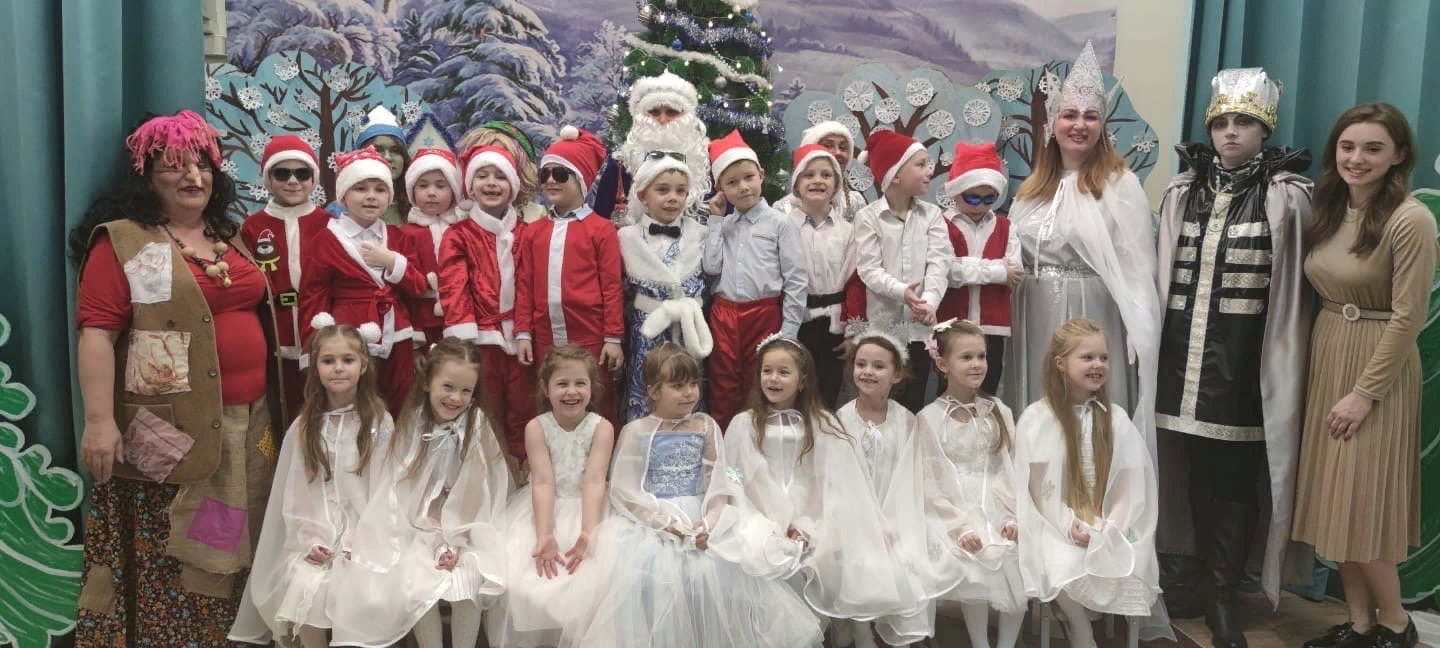 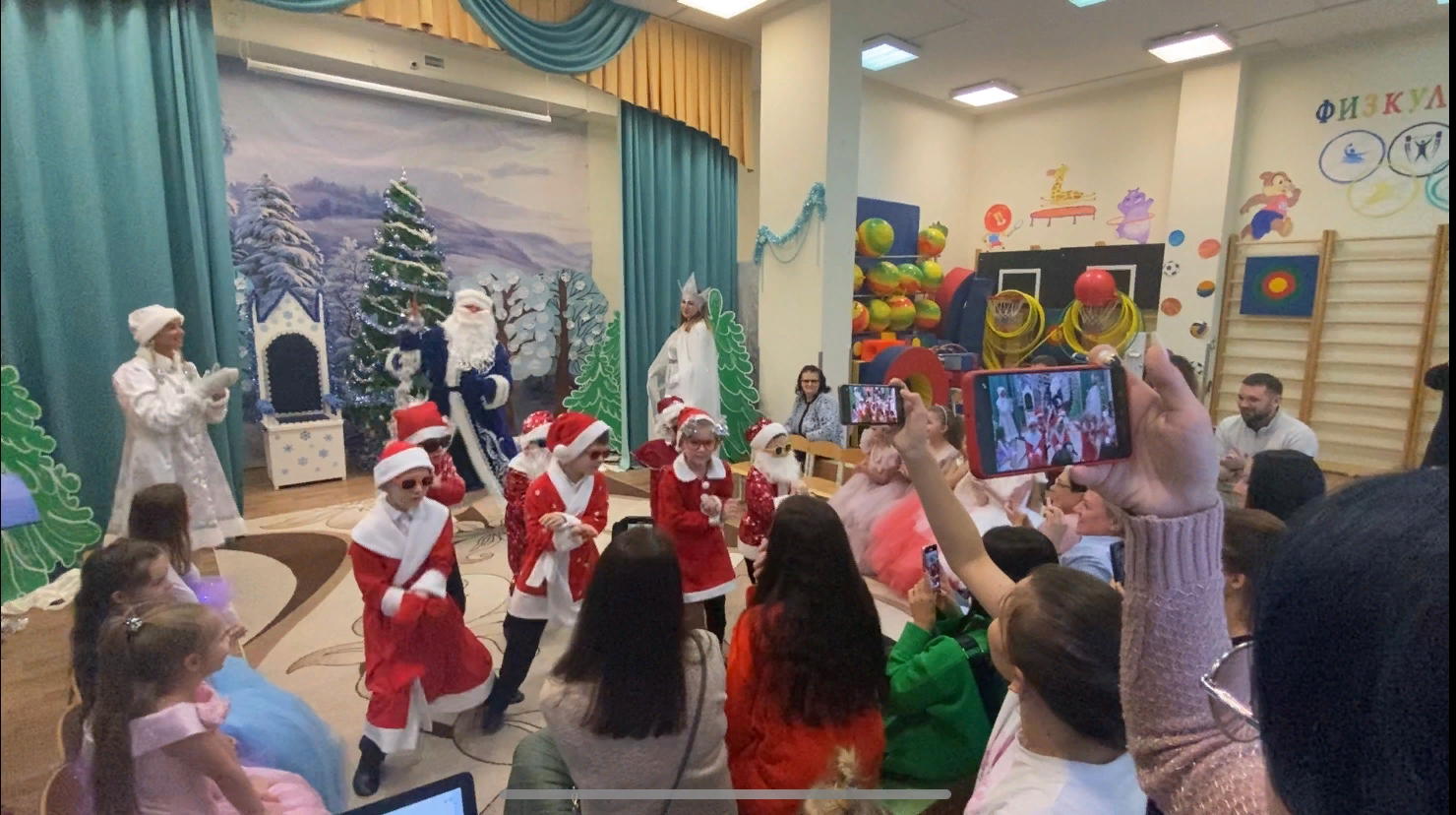 Время новогодних праздников 
 это время красивой, доброй сказки, которая приходит в детский сад в конце каждого года с наступлением зимних холодов. Новый год - это любимый праздник всех детей. В группе «Грибочки» тоже прошёл новогодний праздник. Эмоции во время проведения праздника переполняли детей. Ребята пели, танцевали, играли, и читали стихи.
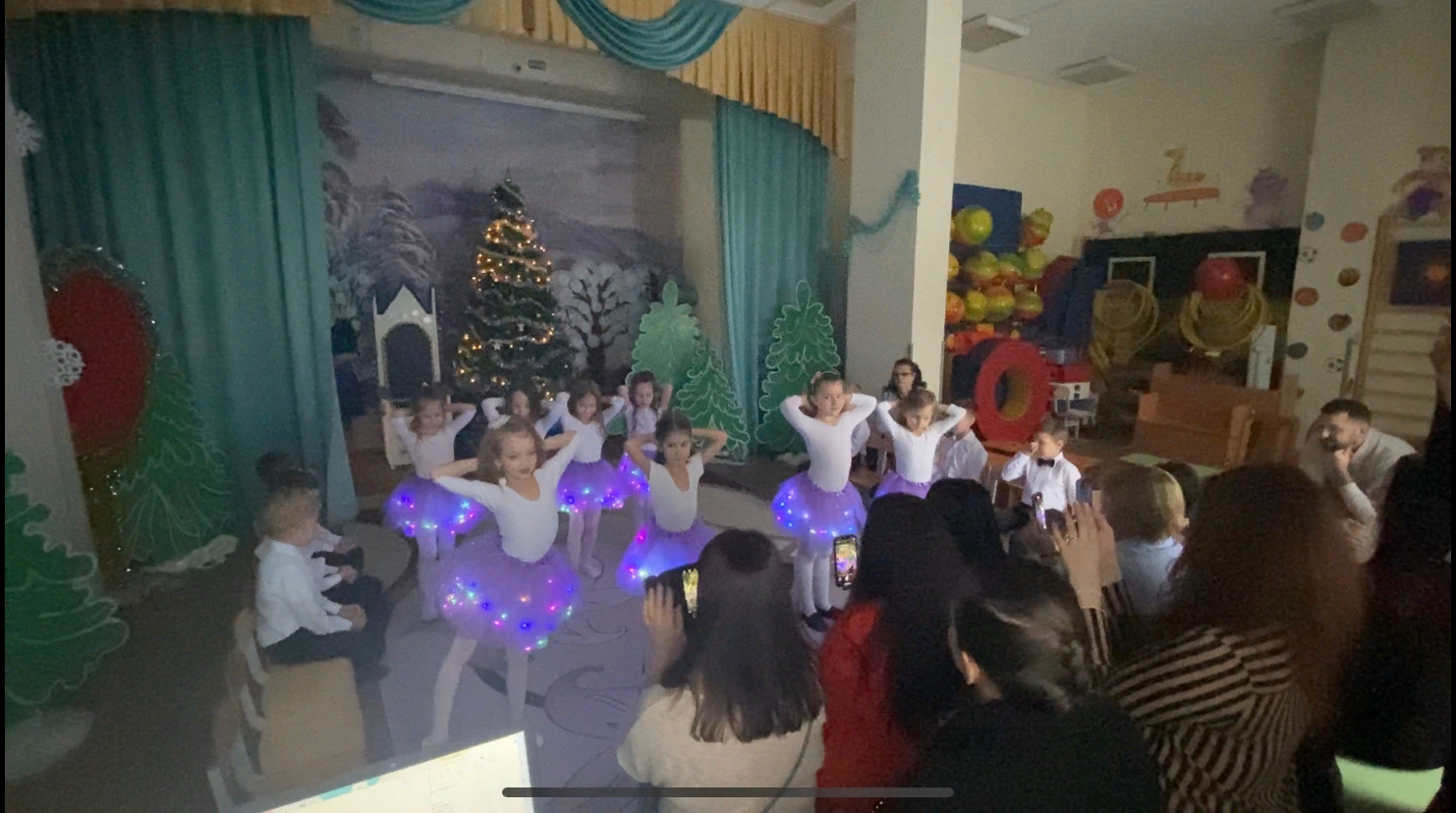 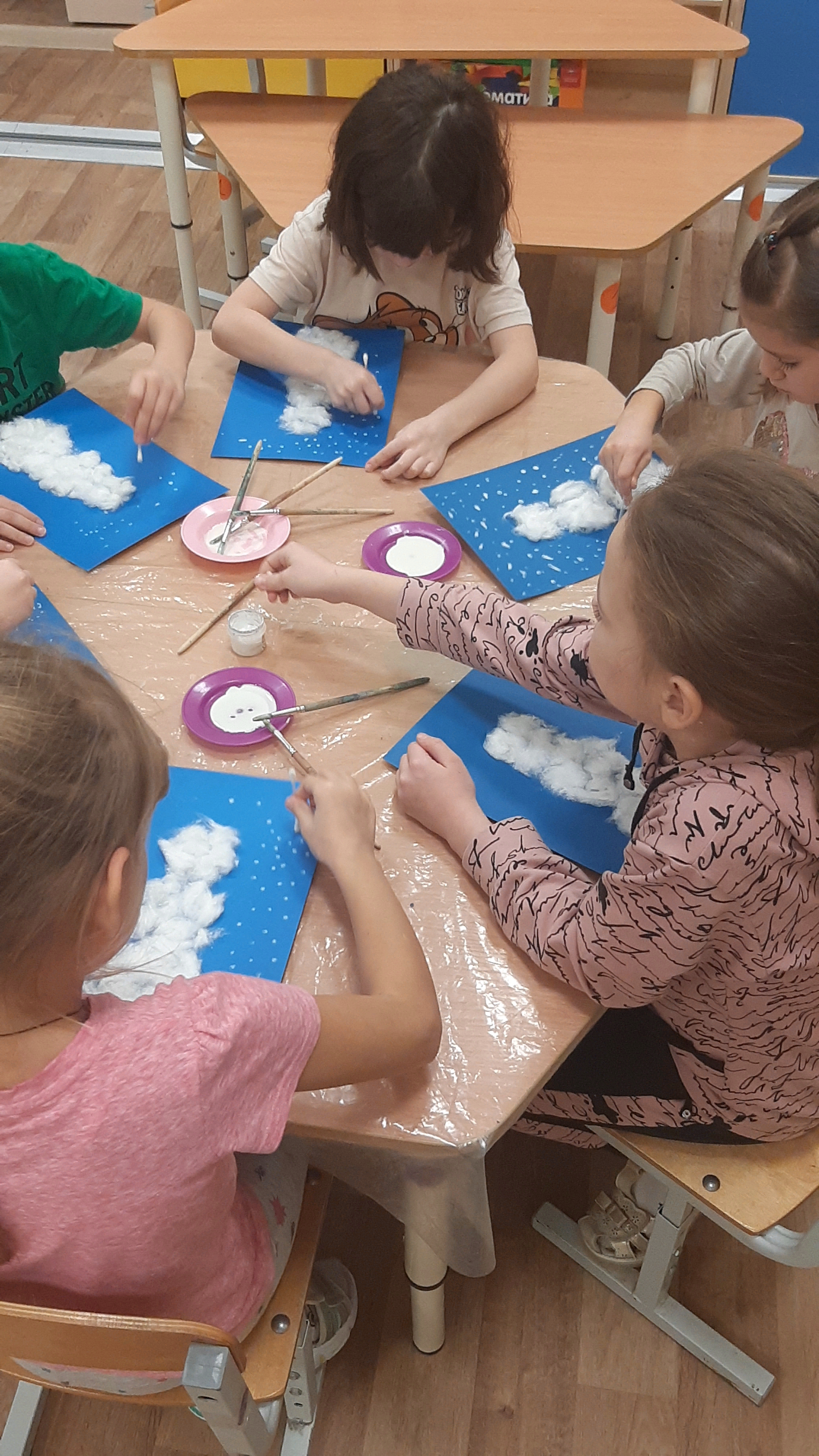 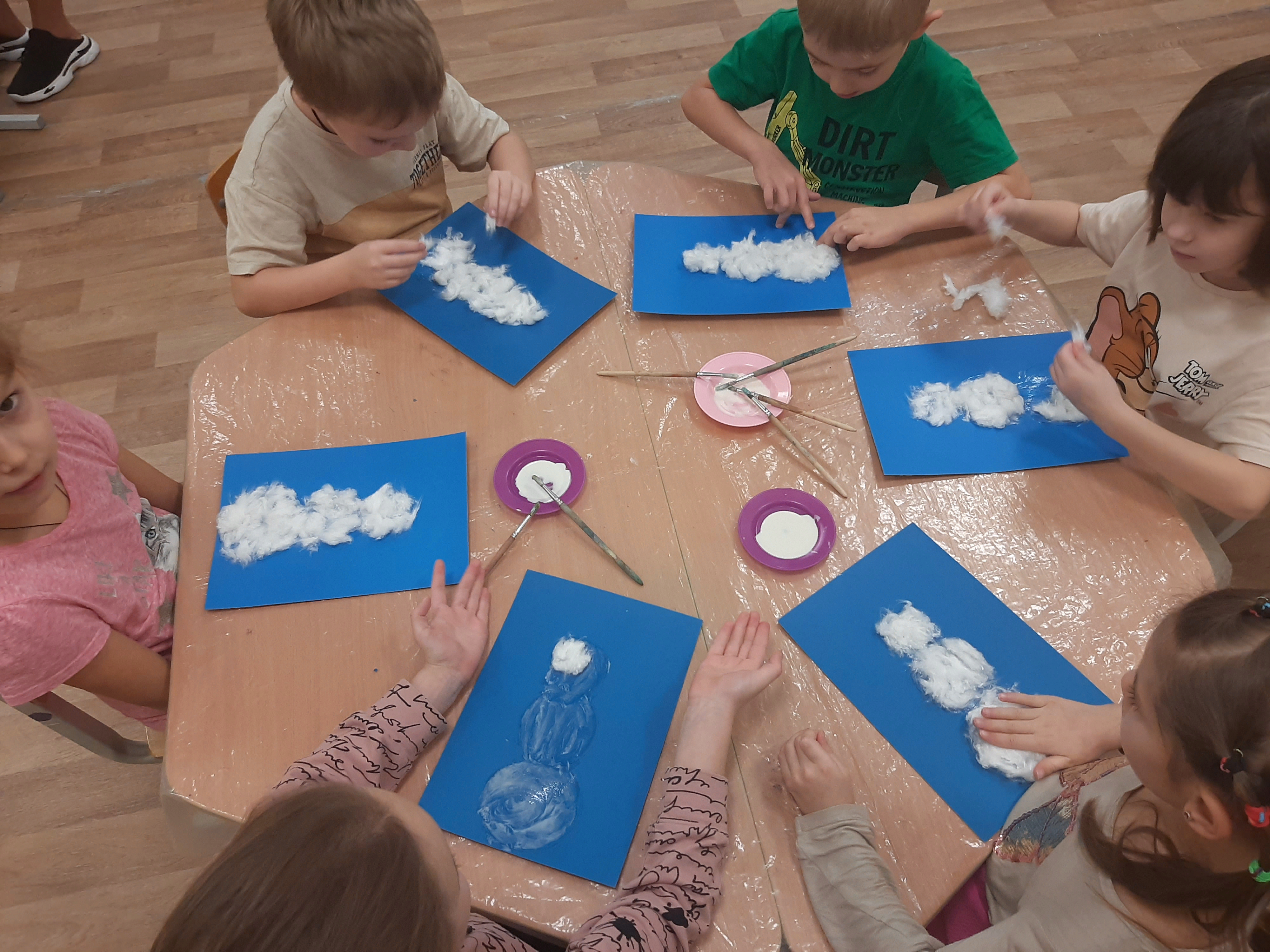 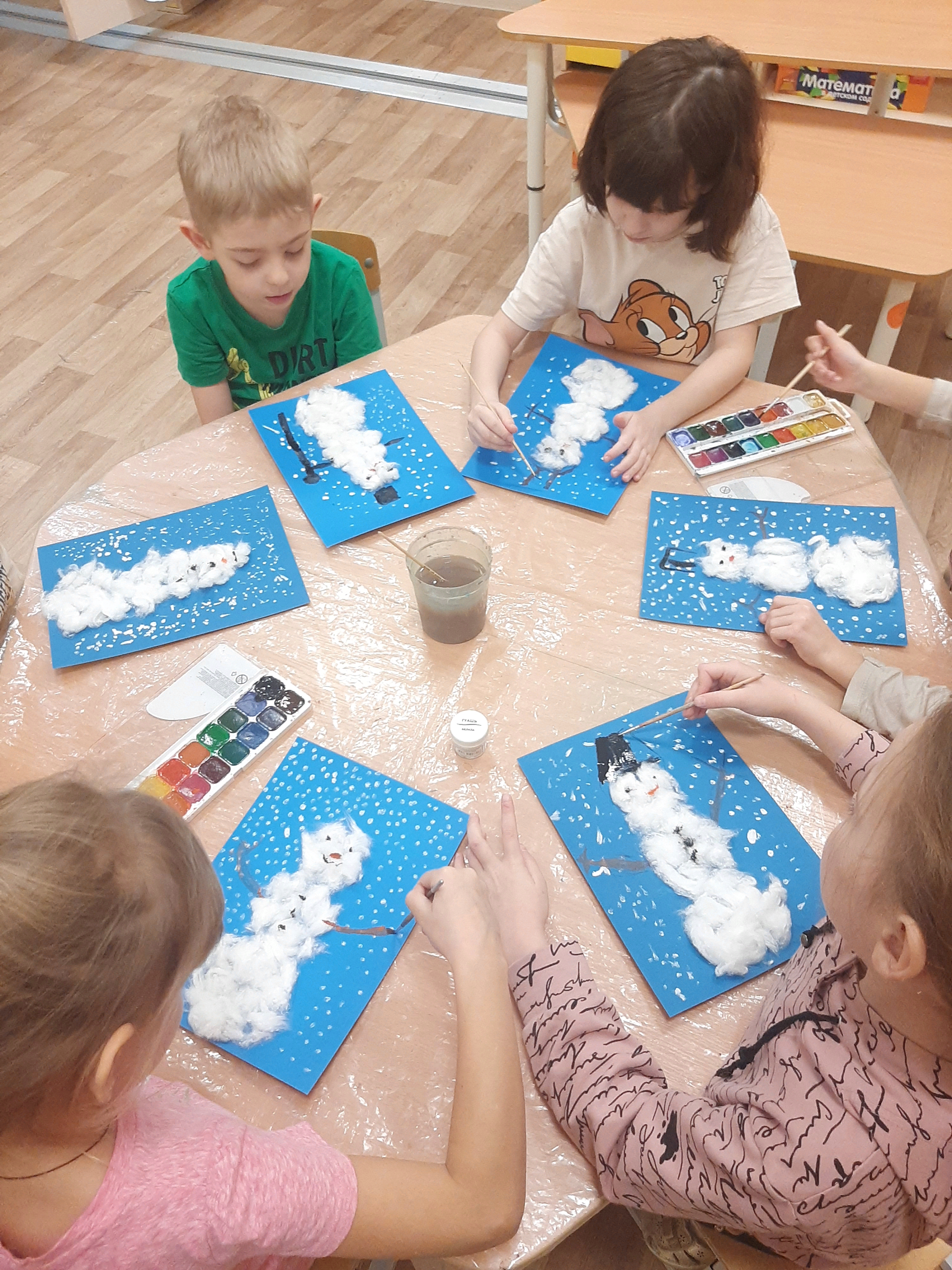 В декабре у группы «Грибочки» проходило нетрадиционное занятие, ребята делали снеговиков из ваты.
Целью было развитие мелкой моторики путем отрывания ваты на маленькие кусочки.
 А снежинки изготавливали с помощью ватных палочек и гуаши. Во время занятия дети очень старались ровно промазывать клеем, не заходя за контур. Детки получили колоссальное удовольствие от проделанной работы, и заберут эти воспоминания с собой на долгое время.
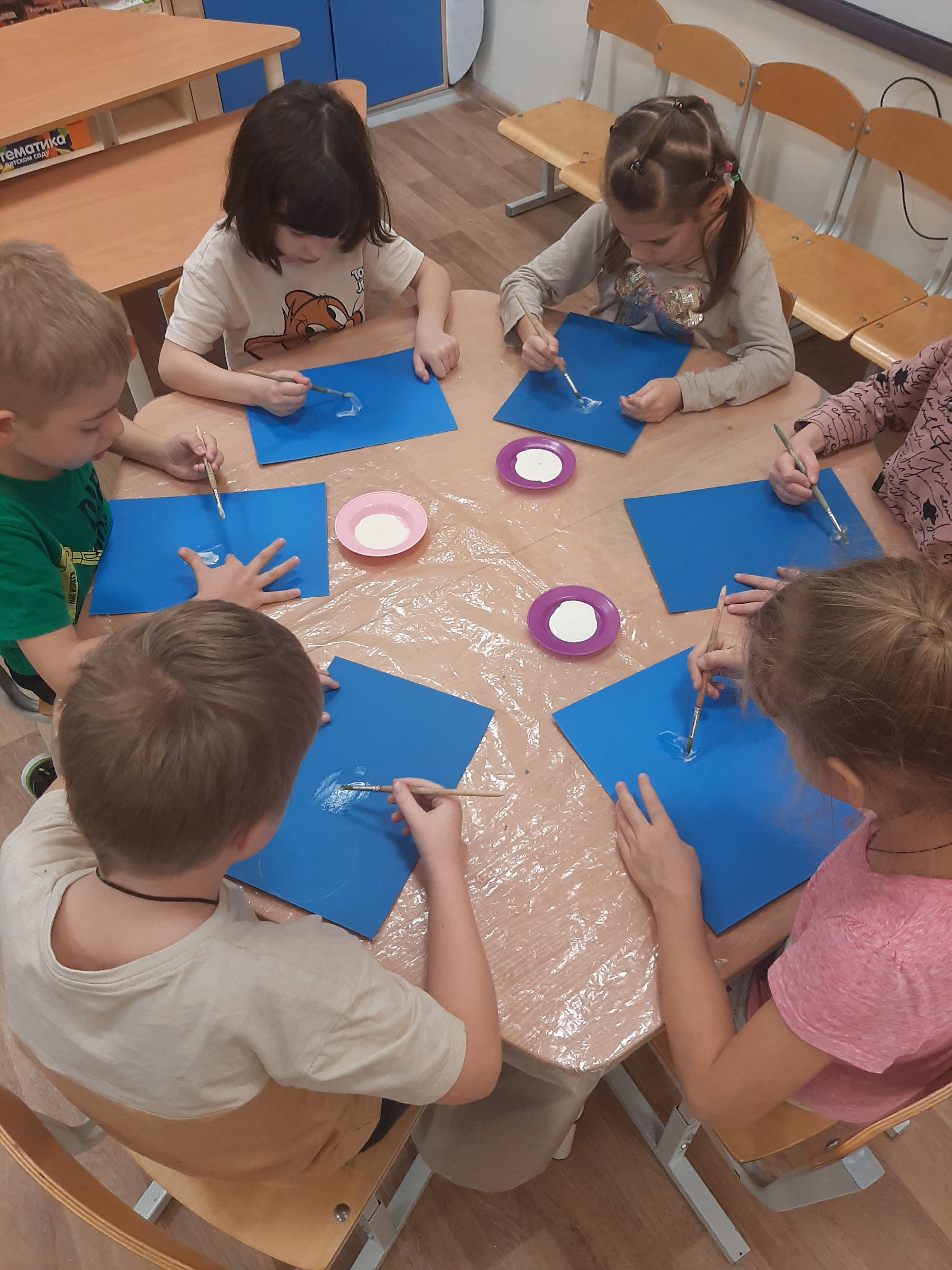 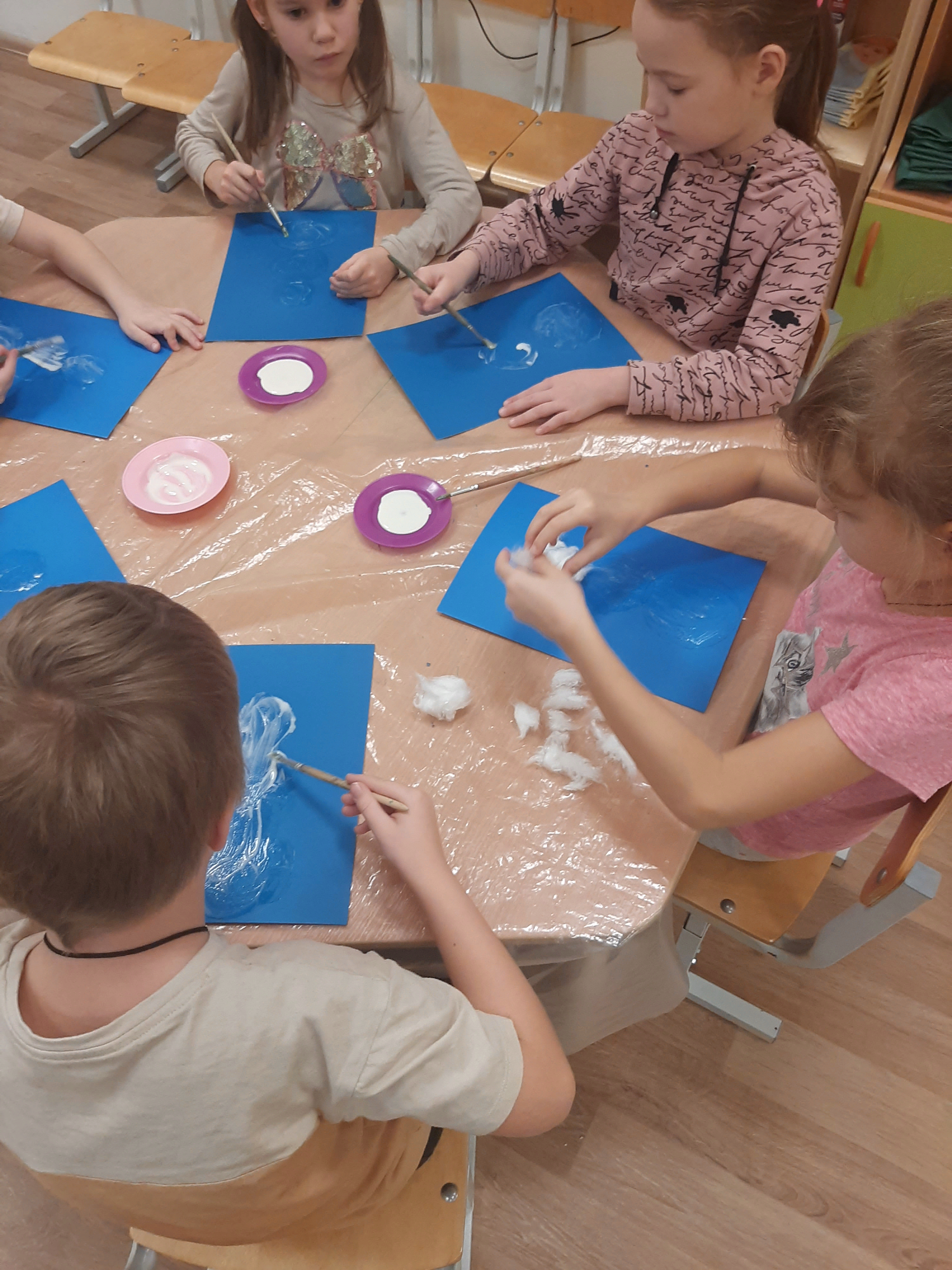 В группе «Цветочки- Василёчки» прошло нетрадиционное занятие  
 «Елочка новогодняя» 
Целью занятия было совершенствование навыков вырезания с опорой на схему а так же закрепление навыка вырезания из бумаги сложенной по полам. (дети складывали и вырезали 3 одинаковые елки, затем раскрашивали и склеивали их)
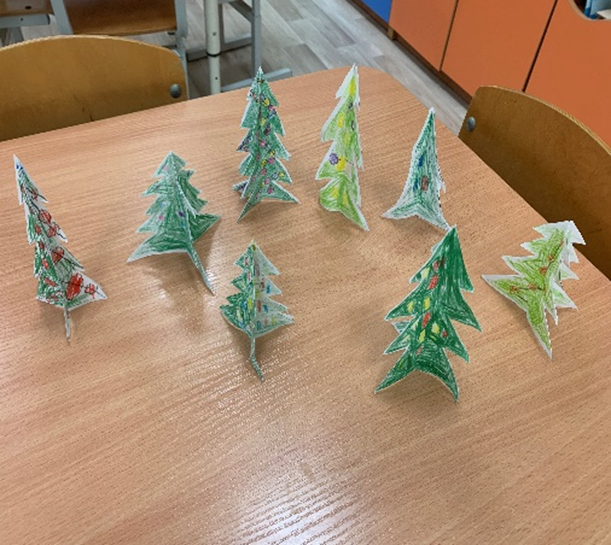 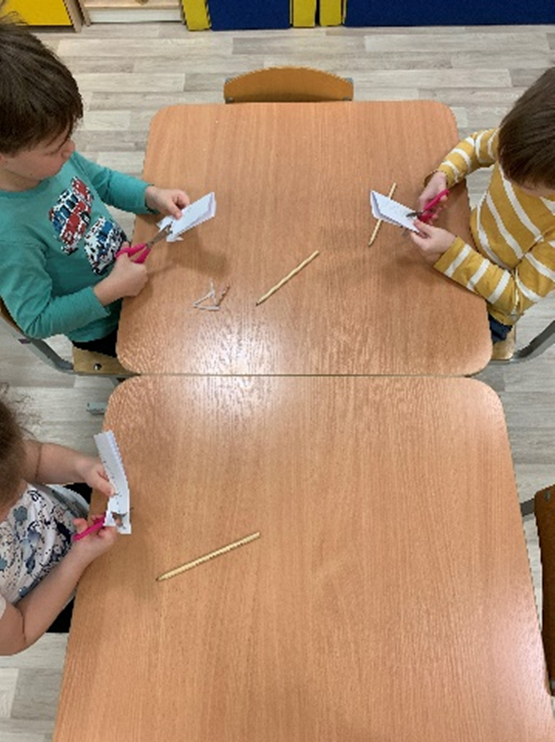 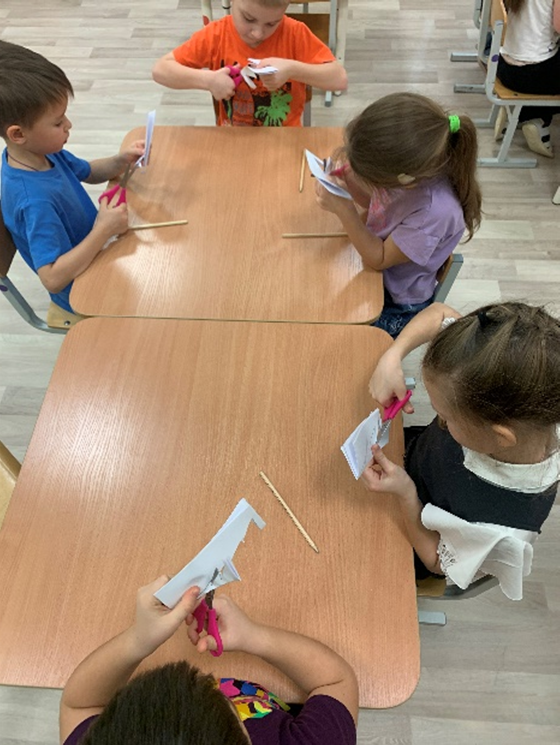 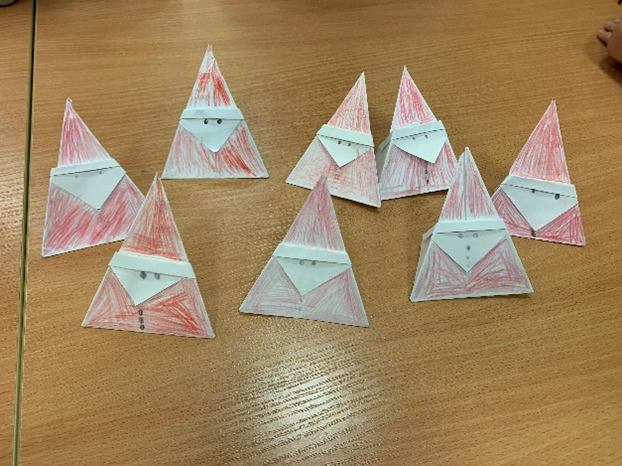 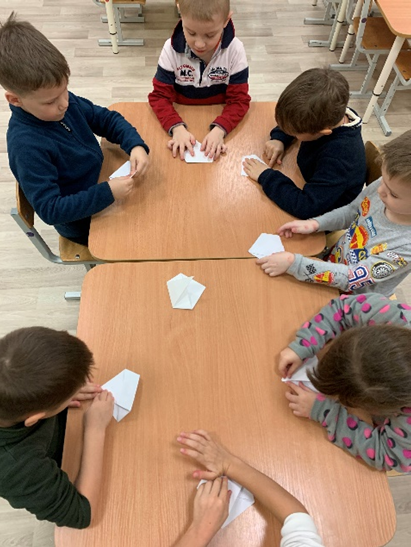 В группе «Цветочки – Василёчки» прошло нетрадиционное занятие с использованием техники оригами,  под названием: «Дед Мороз» 
Целью занятия было обучение детей технике выполнения оригами (дети складывали из простой бумаги фигуру и потом раскрашивали её)
В группе «Цветочки-Василёчки» прошло нетрадиционное занятие в технике пластилинография,  под названием: «Снежный лес»
 Творческое развитие детей является одним из приоритетных направлений образовательного процесса в детском саду. Этот вектор учебно-воспитательной работы ценен не только самим содержанием материала, но и теми методическими возможностями, которые он открывает для других направлений деятельности малышей. Одним из таких «универсальных» видов творческой активности является пластилинография.
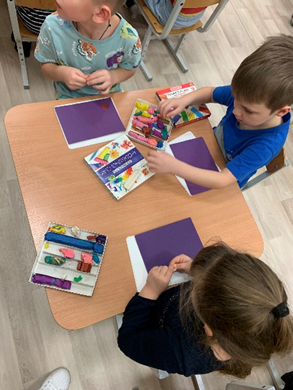 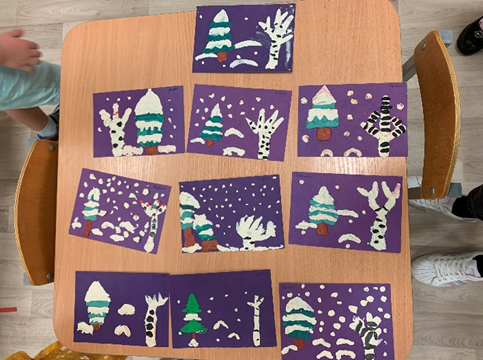 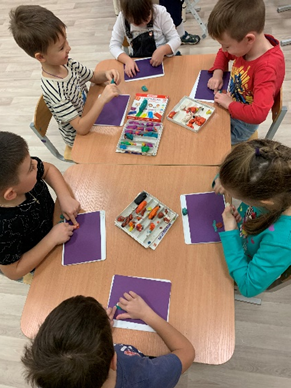 В группе «Цветочки – Василёчки» прошло нетрадиционное занятие с использованием техники объёмная поделка,
 под названием
 «ёлочная игрушка» 
 из заготовленных полосок дети склеивали объёмные ёлочные игрушки. Занятие развивает навык конструирования объемной игрушку из полосок бумаги.
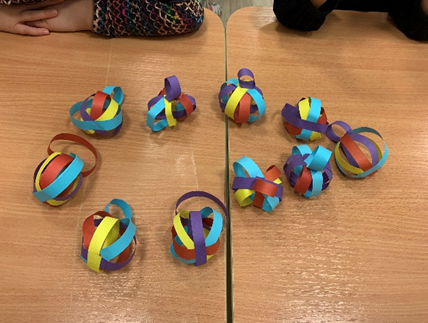 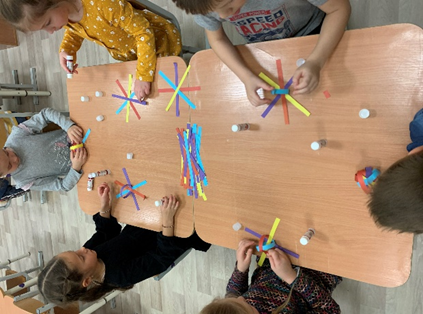 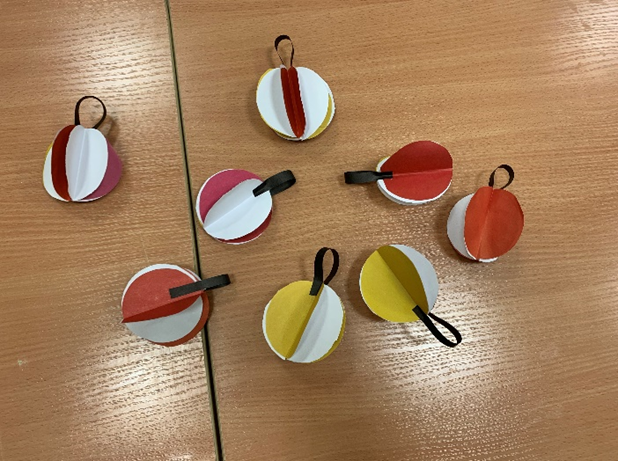 В группе «Цветочки – Василёчки» прошло нетрадиционное занятие в технике конструирования.
 под названием: «Елочный шар» 
Идеальной для использования в дошкольном воспитании является деятельность, в которой присутствует ряд важных развивающих аспектов. Тогда интеграция образовательных областей достигается легко. Одним из таких любимых и увлекательных для детей и воспитателей видов работы является конструирование. Кроме педагогических достоинств, занятия конструированием оставляют яркий эмоциональный след в памяти ребёнка, иногда сохраняющийся на всю жизнь.
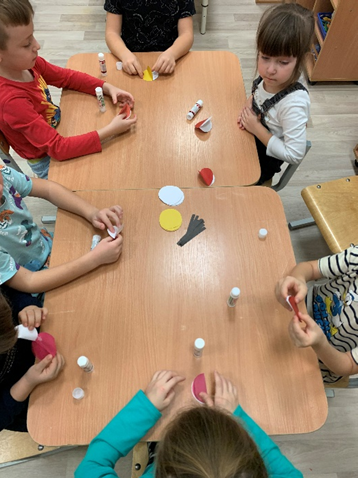 Спасибо за внимание!!!
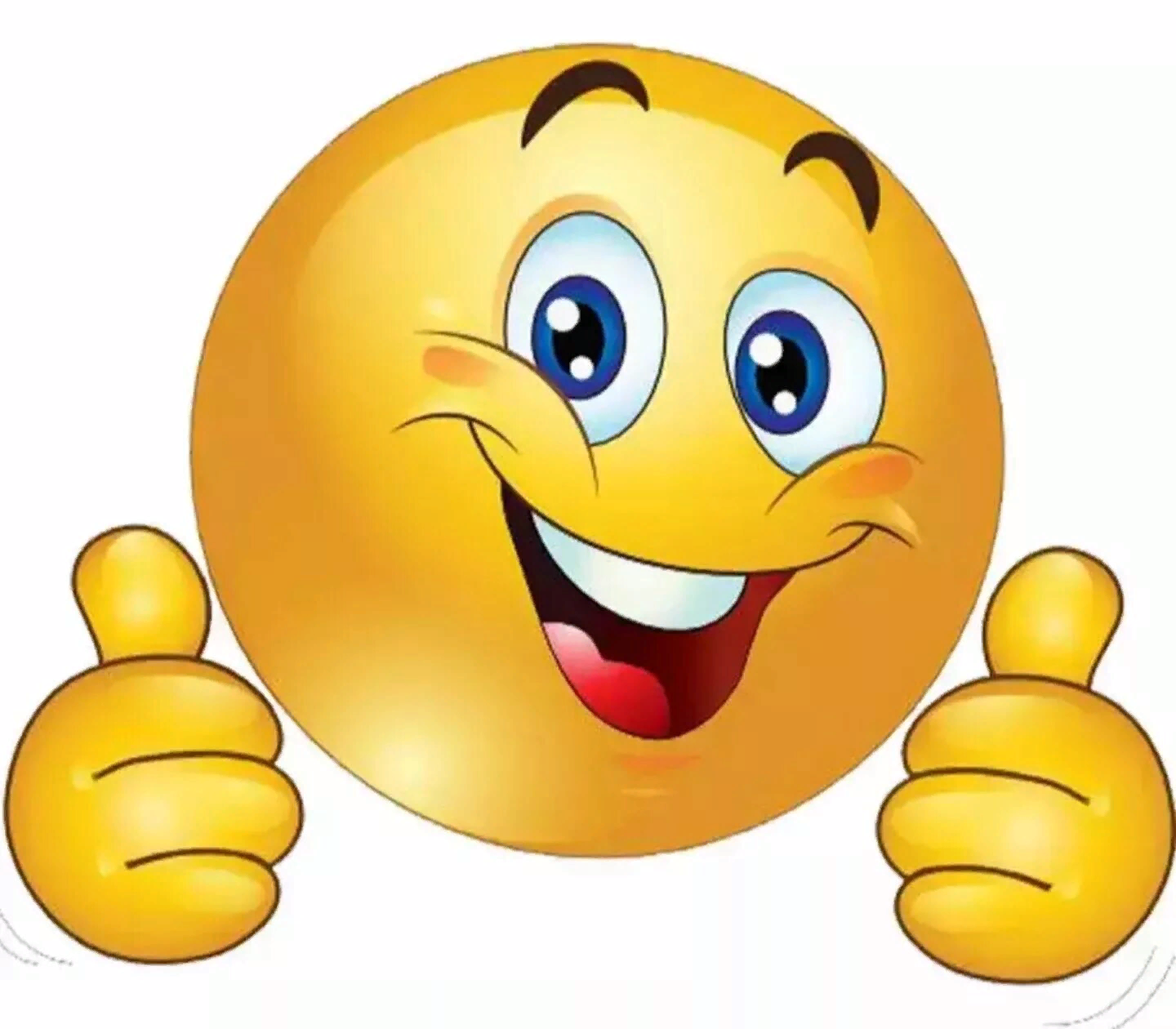